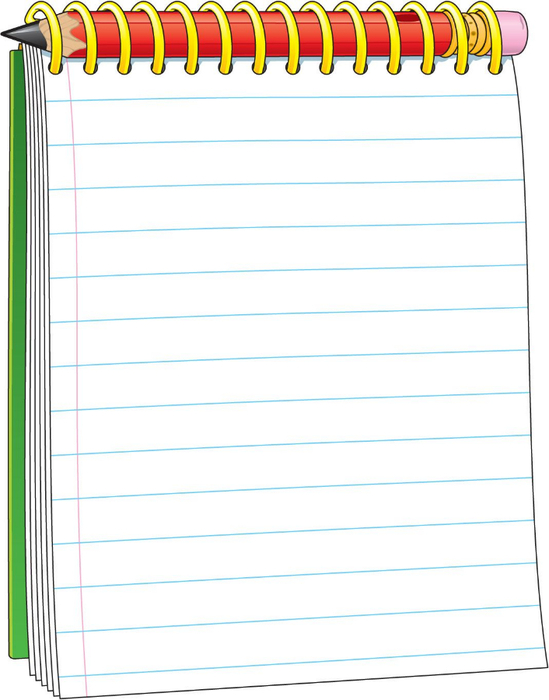 «Похвальное  слово 
знакам  препинания»





проект по русскому языку
выполнила: ученица 4 классаМОУ  «СОШ п. Трудовик»Адылева Рамина.
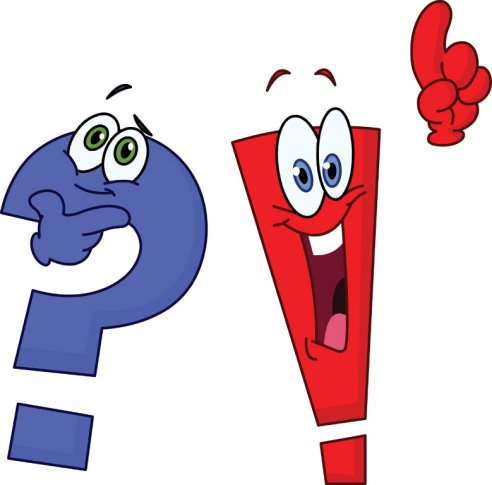 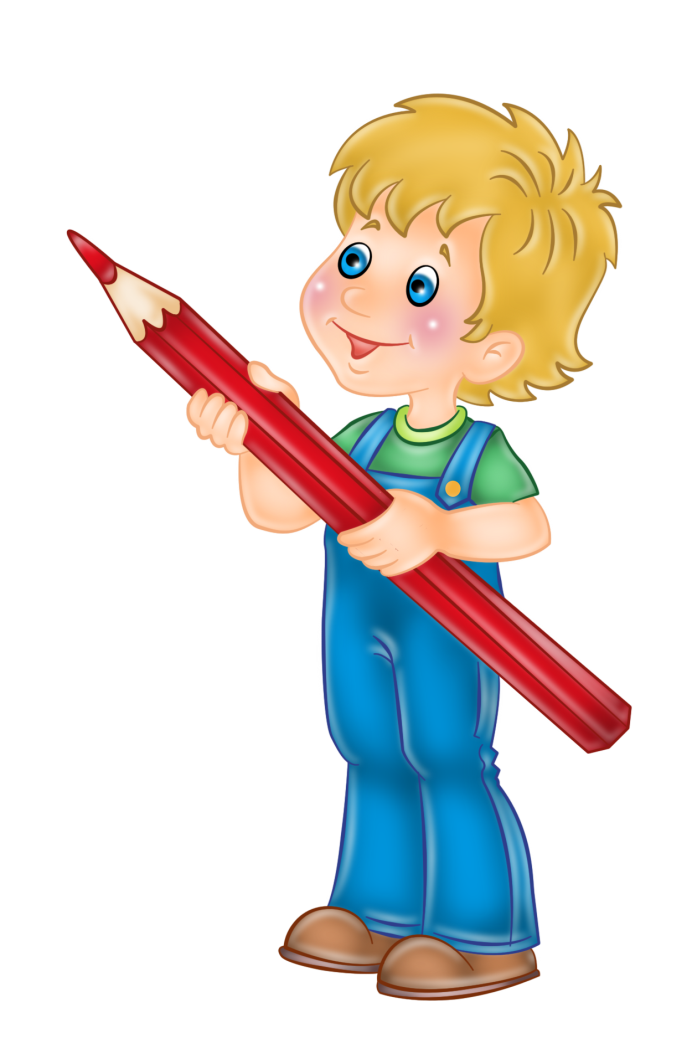 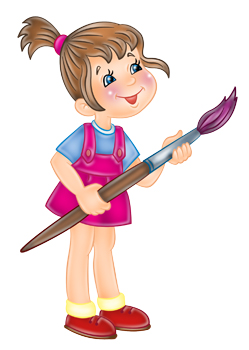 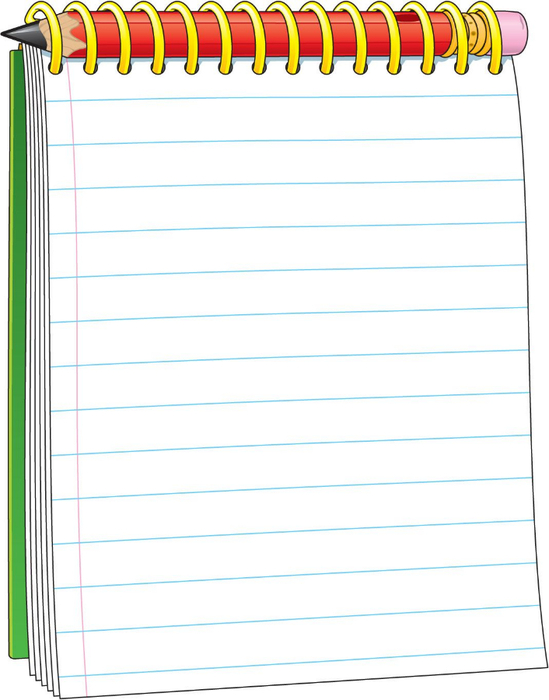 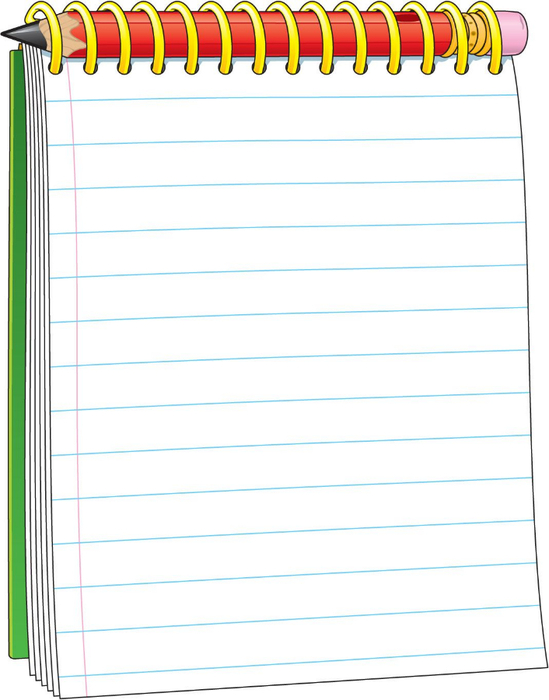 Пунктуация – 
это раздел науки 
о языке,
 в котором изучается система знаков препинания и правила их постановки.
 В письменном русском тексте 
10 знаков препинания:
точка .
 запятая  ,
 точка с запятой  ;
 двоеточие  :
 многоточие  … 
 вопросительный знак ?
 восклицательный знак !
 тире  -
 скобки  (   )
 кавычки   «   »
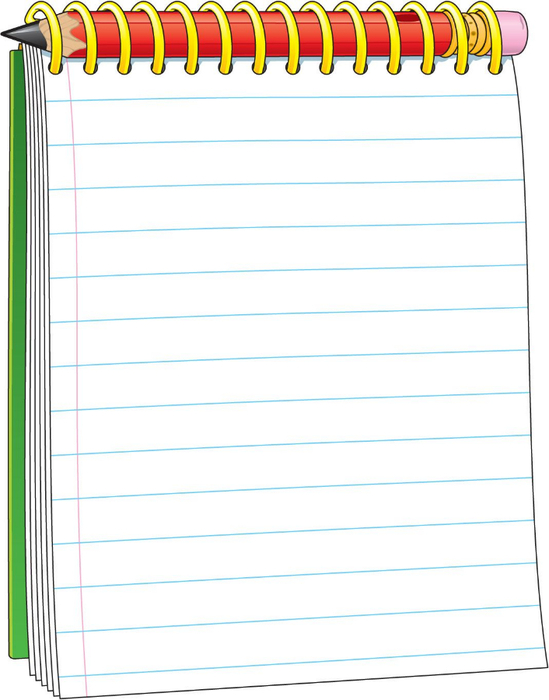 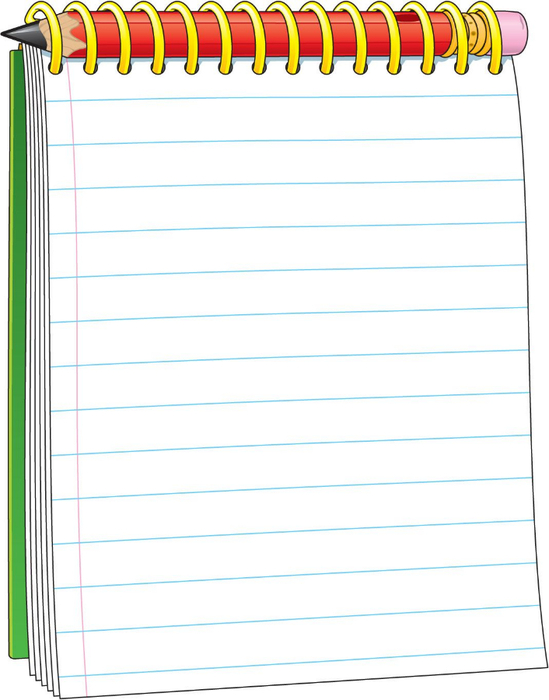 До конца XV века тексты на русском языке писались или без промежутков между словами,
 или делились на нерасчленённые отрезки. Примерно
 в 1480-е годы появилась точка, 
в 1520-е — запятая
Появившаяся позднее точка с запятой вначале употреблялась также в значении знака вопроса. 
Следующими знаками препинания стали вопросительный и восклицательный знаки.
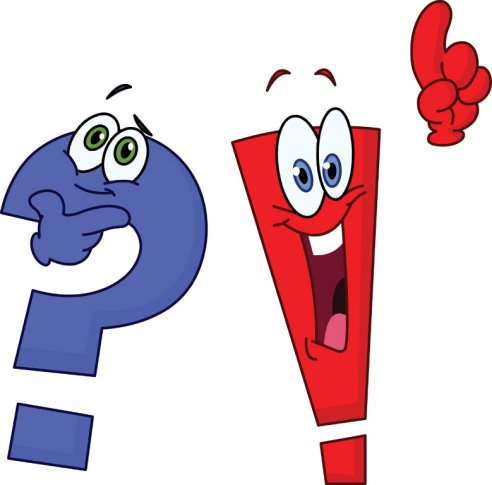 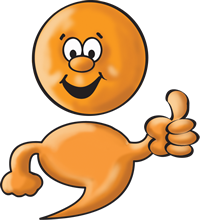 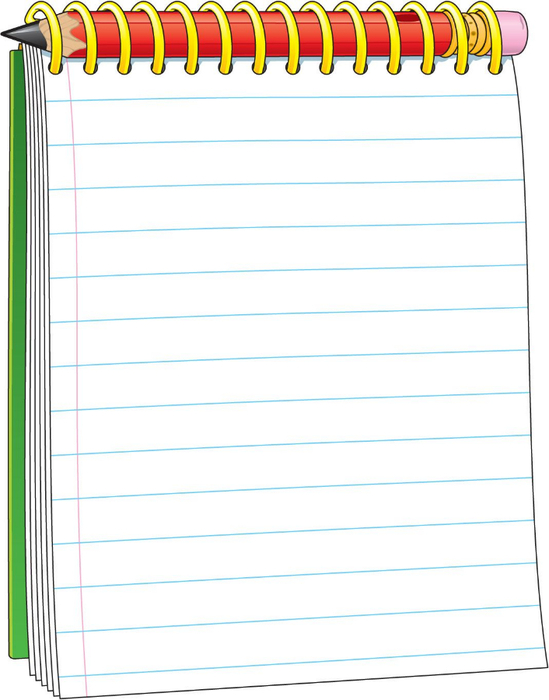 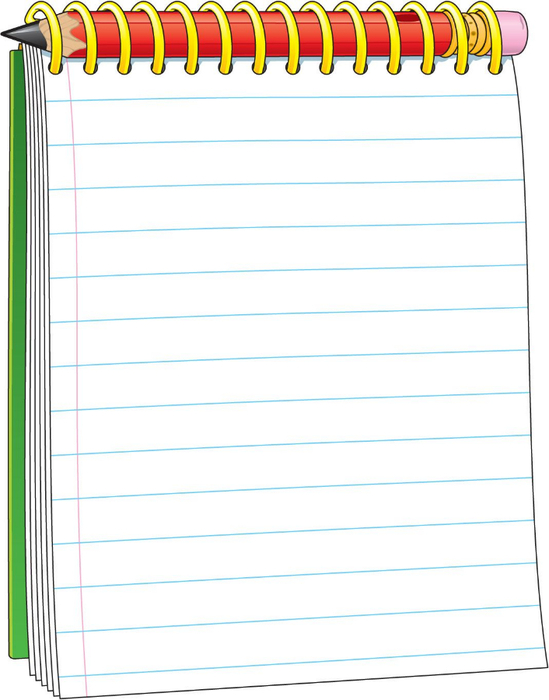 У неё особый пост
В самой малой строчке.
Если точка - вывод прост:
Это значит точка.
Фразу следует кончать,
Если точка рядом.
Точку надо уважать.
Точку слышать надо.
И хотя она твердыня
В книге и в тетради,
Без особого труда
Можно с ней поладить,
Если только мысли нить
От воды избавить,
Если точку не забыть
Вовремя исправить.
Точка помогает выде-лить на письме то, 
что мысль закончена. Если в устной речи мы можем воспользоваться паузами разных длин и характера, то на пись-ме обязательно должны прибегнуть к точке. Она выражает интонацию законченного утвердительного высказывания.
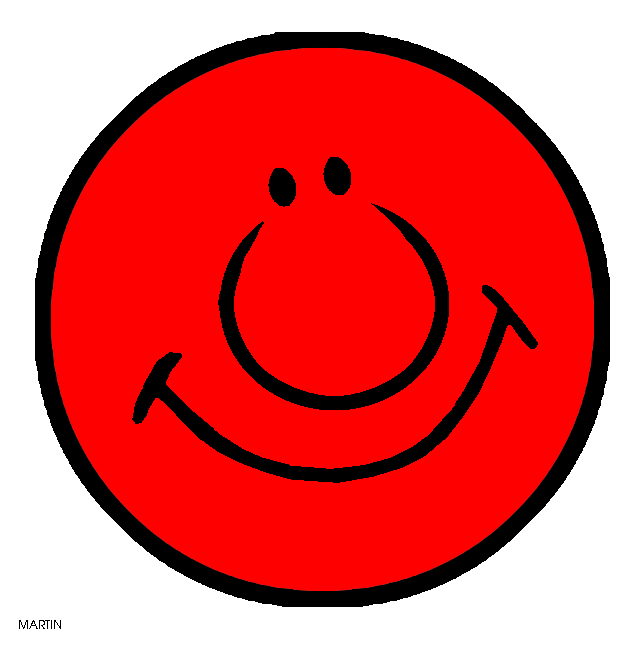 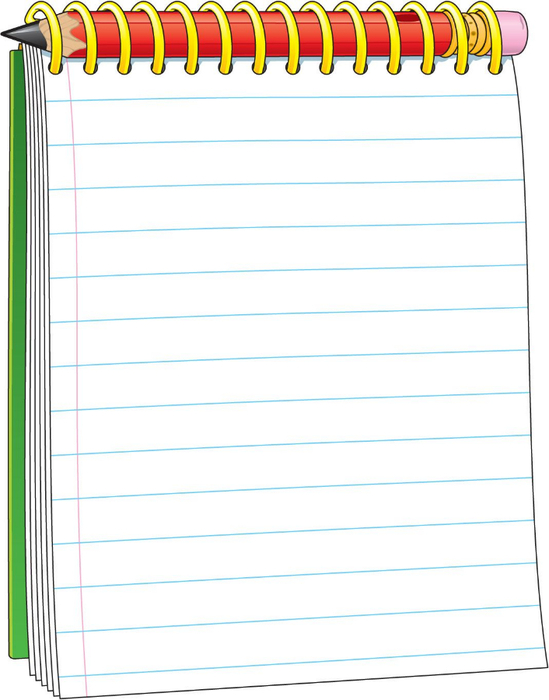 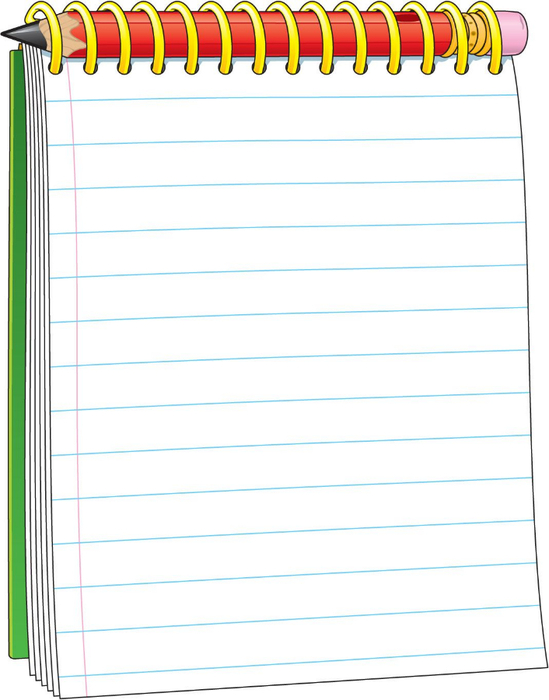 В русском языке запятая 
используется:

для разделения 
(между частями сложного
 предложения, при одно-
родных членах)

для выделения
 (обращения)
Наиболее распространённым знаком препинания
 в русском языке считается запятая.
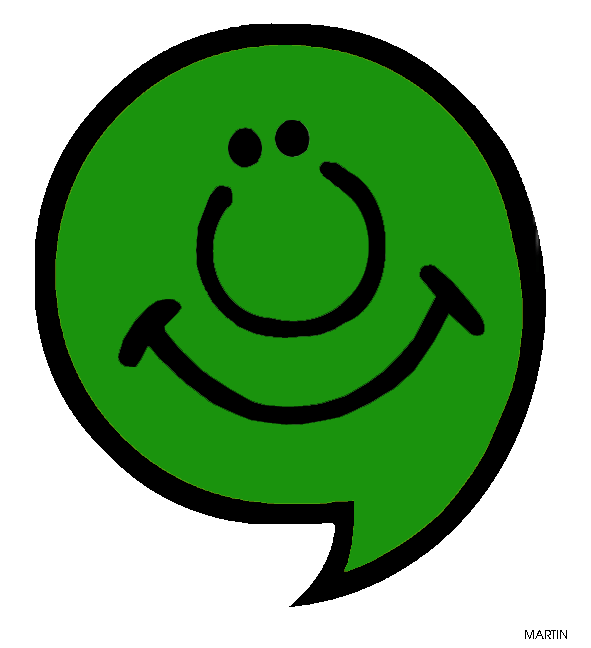 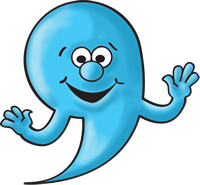 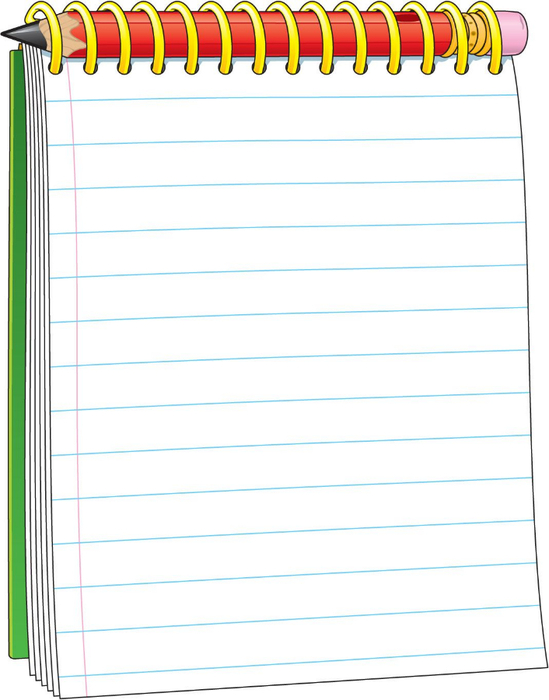 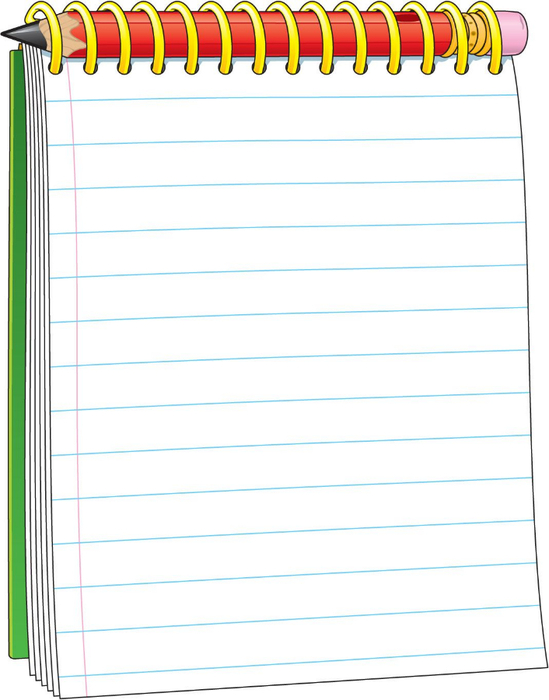 От одной запятой может зависеть жизнь человека! Трагически закончил своё правление английский король Эдуард II. Он пал жертвой заговора, во главе которого стояла его жена – Изабелла. Король был взят в плен. 
Его заключили в замок, где он долго ожидал решения своей судьбы. Его участь решило коварное письмо без запятой. Тюремщики получили записку: «Эдуарда II убить не смейте помиловать». Всё зависело от того, как тюремщики прочтут это письмо. Они хорошо знали волю королевы и прочли письмо так, как ей хотелось: король был убит.
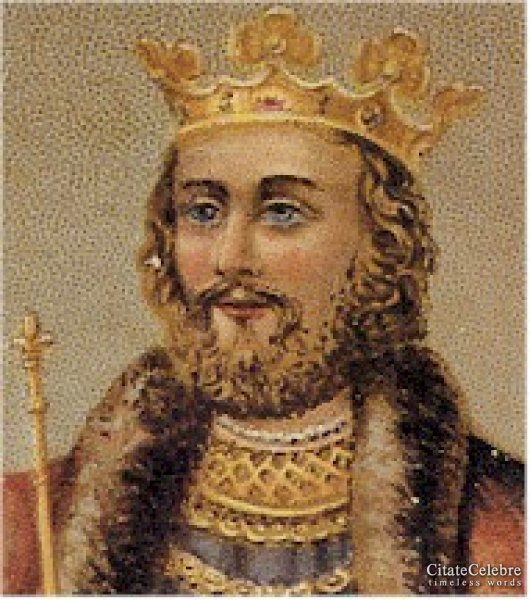 Эдуард II
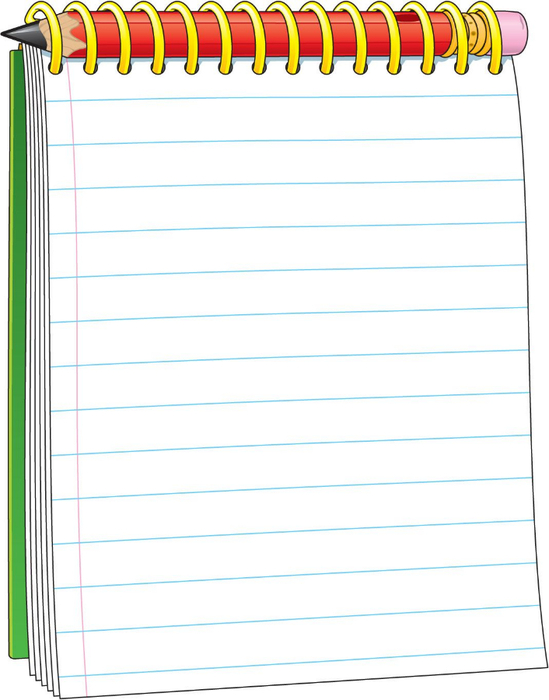 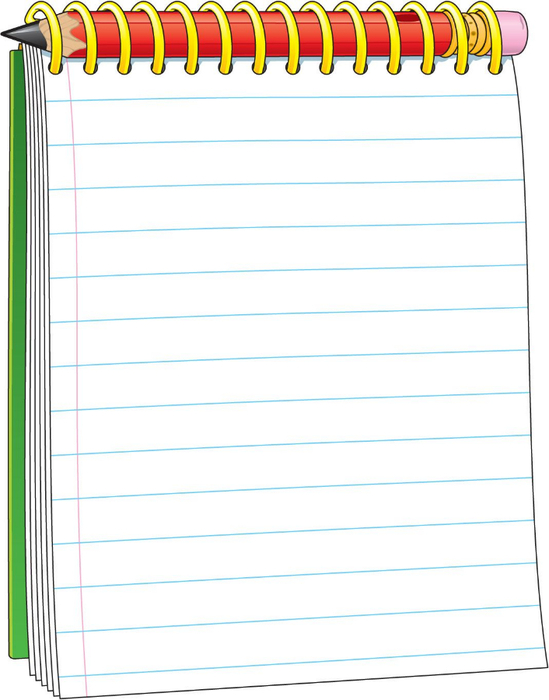 Разные вопросы 
задаю я всем:
Как? Откуда? Сколько? Почему? Зачем? 
Где? Куда? Какая? Отчего? О ком? 
Кто? Кому? 
Который? Чья? Какие? В чём? 
Вот какой я мастак – 
Вопросительный знак.
В конце вопросительного предложения ставится вопросительный знак
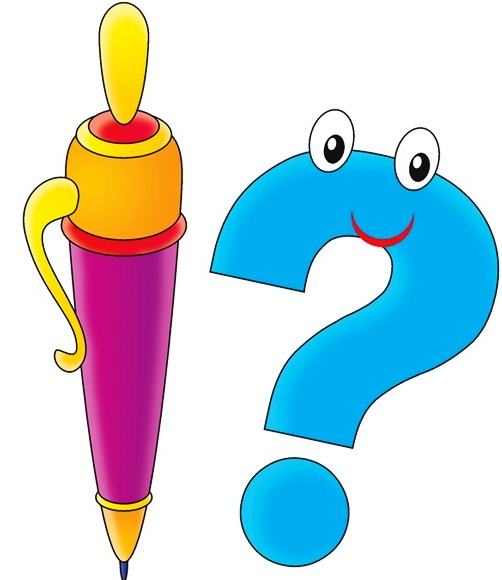 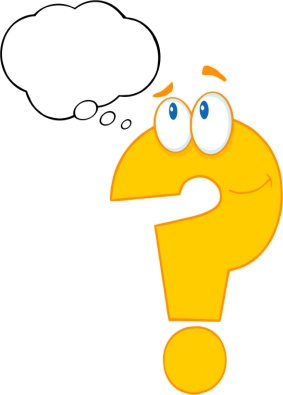 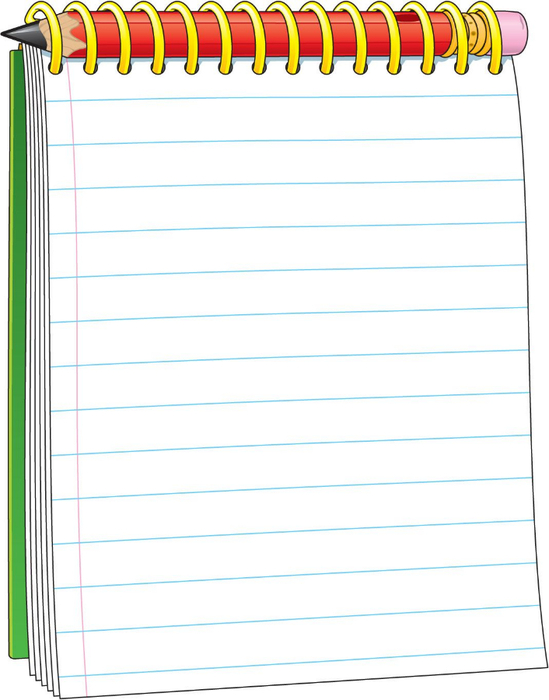 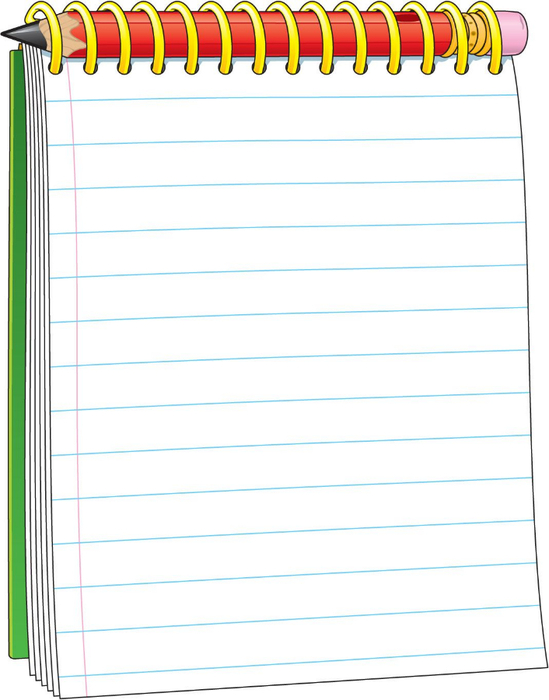 Восклицательный знак на письме ставится обычно тогда, когда мы что-то произносим:
 громко,
 с волнением,
 выражаем
 удивление,
 восхищение, 
 удовольствие,
 гнев, 
возмущение,
 презрение, 
радость, 
гордость
Друзья! В произведениях
Стою я для того,
Чтоб выразить волнение,
Тревогу, восхищение,
Победу, торжество!

Не зря я от рождения – 
Противник тишины!
Где я, те предложения
С особым выражением
Произнести должны.
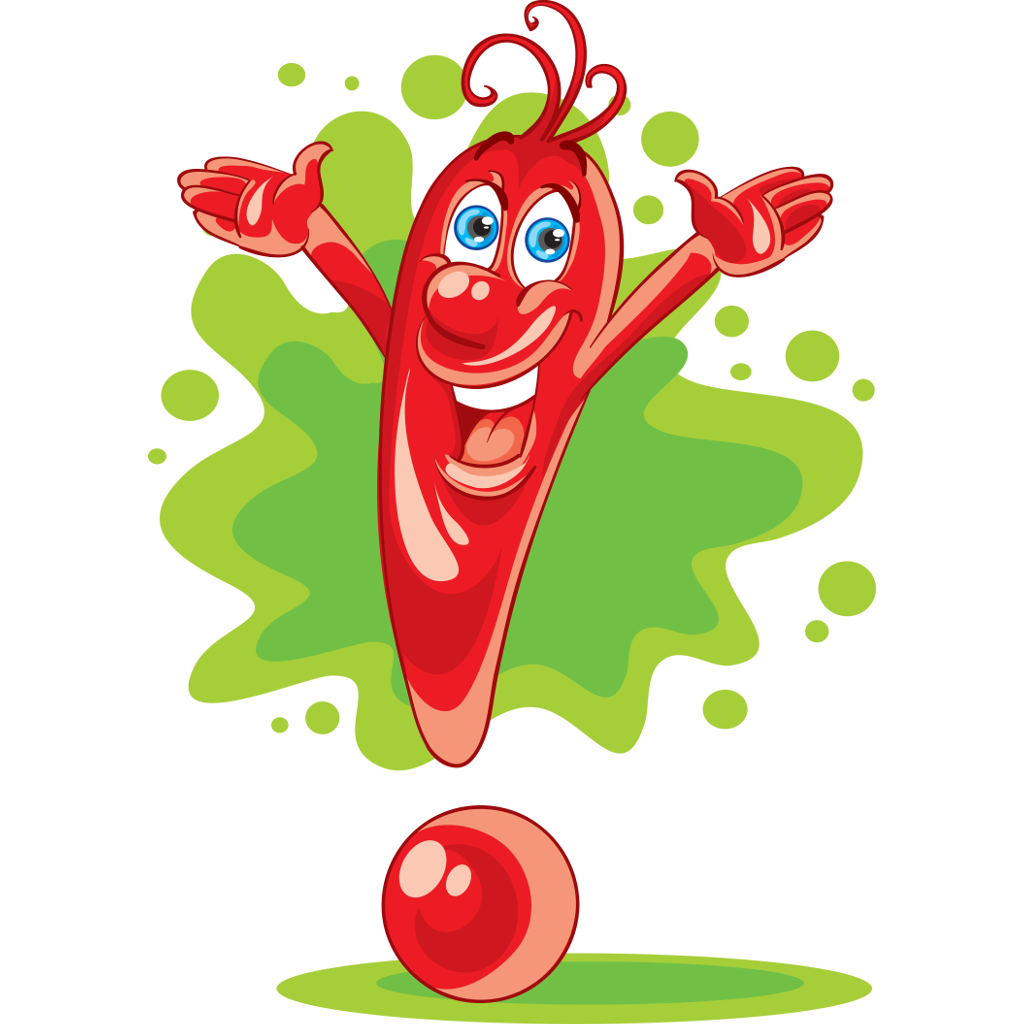 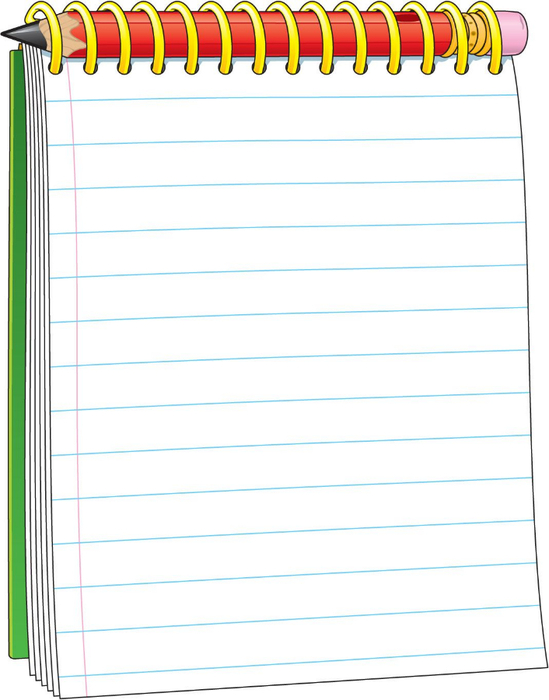 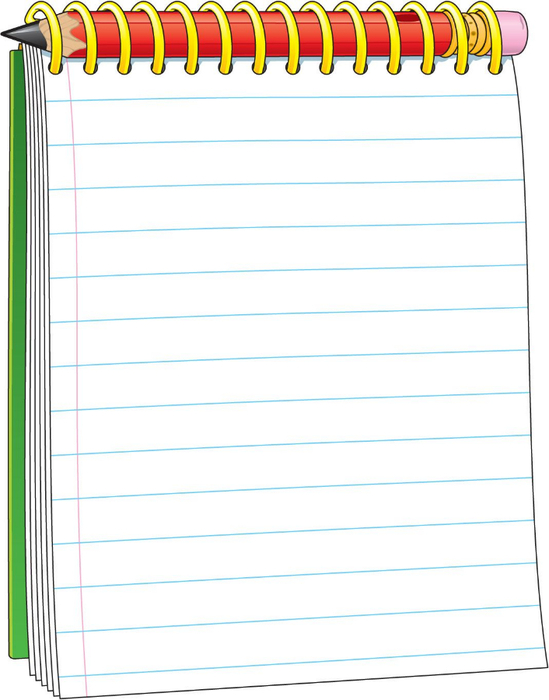 Явились запятые,
Девицы завитые.
Живут они в диктовке
На каждой остановке.

Прискакало двоеточие,
Прикатило многоточие.
И прочие, и прочие, и прочие...
Заявили запятые:
- Мы - особы занятые.
Не обходится без нас
Ни диктовка, ни рассказ.
- Если нет над нами точки,
Запятая - знак пустой! -
Отозвалась с той же строчки
Тётя точка с запятой.
Знаки препинания
У последней
Точки
На последней
Строчке
Собралась компания
Знаков препинания.
Прибежал Чудак -
Восклицательный знак.
Никогда он не молчит,
Оглушительно кричит:
- Ура! Долой! Караул! Разбой!
Притащился кривоносый
Вопросительный знак.
Задаёт он всем вопросы:
Кто? Кого? Откуда? Как?
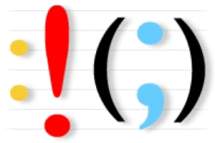 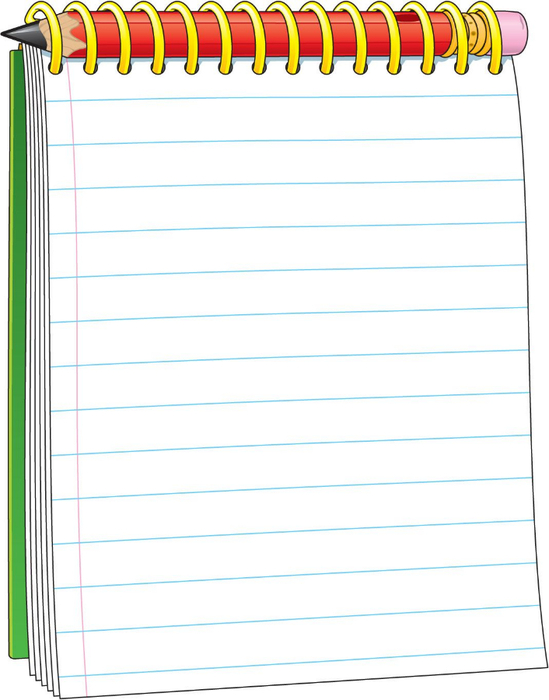 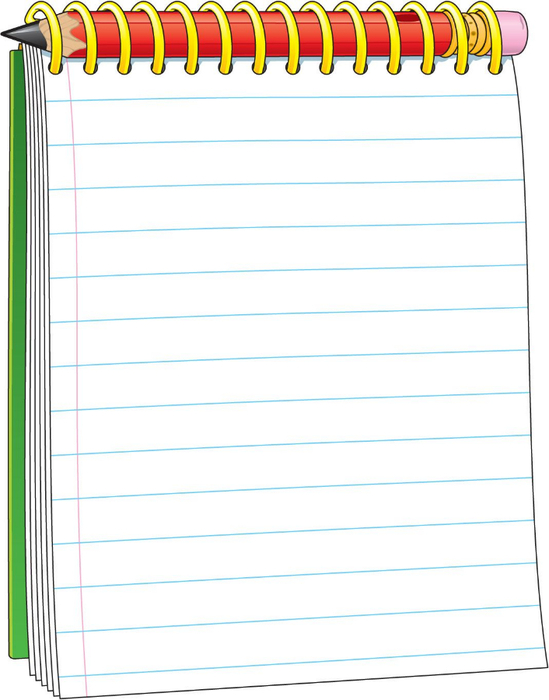 Знаки препинания
Двоеточие, мигая,
Закричало: -Нет, постой!
Я важней, чем запятая
Или точка с запятой,-

Потому что я в два раза
Больше точки одноглазой.
В оба глаза я гляжу.
За порядком я слежу.

- Нет...- сказало многоточие,
Еле глазками ворочая,-
Если вам угодно знать,
Я важней, чем прочие.
Там, где нечего сказать,
Ставят многоточие…
Вопросительный знак
Удивился: - То есть как?
Восклицательный знак
Возмутился: -То есть как!

- Так,- сказала точка,
Точка-одиночка.-
Мной кончается рассказ.
Значит, я важнее вас.
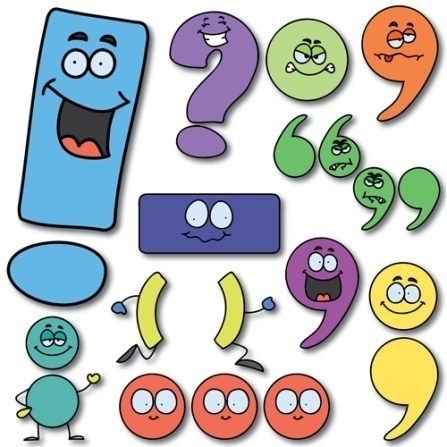 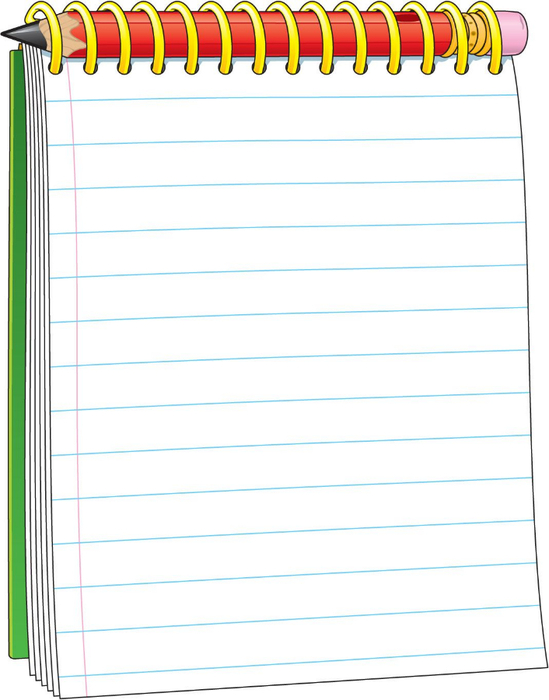 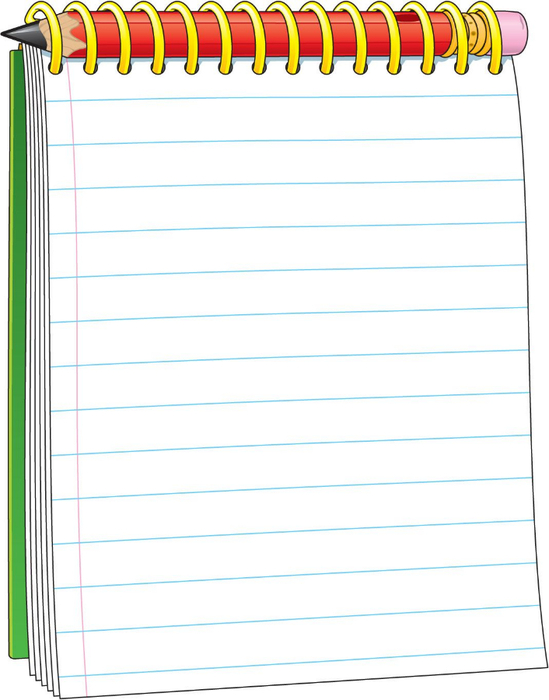 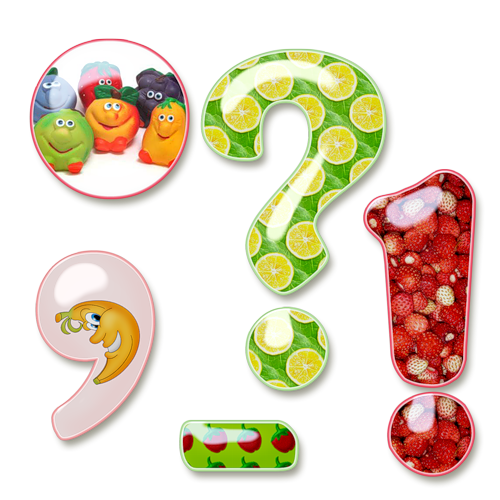 К знакам препинания надо относиться почтительно потому что, 
они расставляют 
акценты в тексте. 

Знаки препинания - это возможность понимать друг друга с помощью литературы, печатного слова. Наши устные и письменные фразы должны быть яркими и понятными. 

Очень важно писать и читать грамотно.
Помните, 
что уважая пунктуацию, 
мы всегда будем поняты правильно.